DOI Overview and its Usage for EUMETSAT GSICS Objects
Peter Miu EUMETSAT

CMA, CNES, EUMETSAT, ISRO, IMD, JMA, KMA, NASA, NIST, NOAA, ROSHYDROMET, USGS, WMO
1
Overview
Digital Object Identifiers (DOIs)

Usage in the EUMETSAT (GSICS Context)

Collaboration GSICS usage?
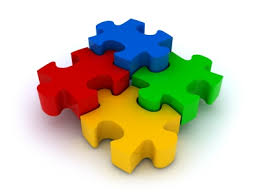 2
Purpose of this Presentation
For information.

For GSICS Object Producers to decide if DOIs are to be used for their objects.

If so, to collaboration on a common approach.
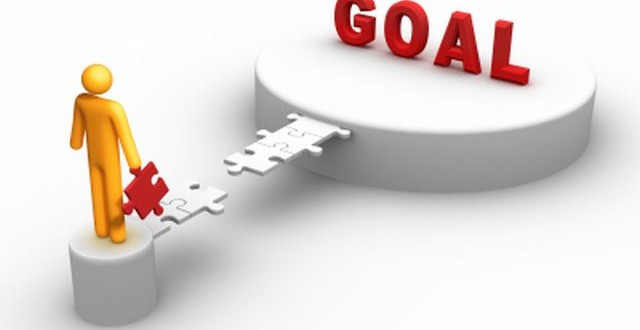 3
What are DOIs ?
Mechanism to uniquely identify an object.  

DOIs have Metadata about the object is persistently stored in association with the identifier in another location such as a web page URL describing the object. 

DOIs and their existing objects must be maintained for a minimum agreed period; 10 years.

Stable reference for Citation.

Simplifies the validation of objects used for research, etc.
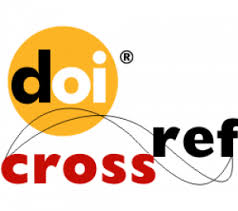 4
What a DOI looks like
A DOI Name consists of a Prefix/Suffix.
Prefix is provided by a DOI management agency; this is free under certain conditions.  
Suffix is an opaque string specified by the owner of the DOI prefix.

Here is EUMETSAT’s DOI Naming format:
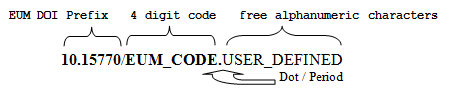 For example, for the GEOLEOIR ATBD, we’ve specified the following DOI:
10.15770/1001.803179

This DOI uniquely identify the ATBD.
GSICS producer implementing a product as specified in the ATBD shall provide this DOI in their product.
A user of this product can cite this DOI in their work and/or papers.
Users of this work and/or paper can validate it by the URL: 
http://dx.doi.org/10.15770/1001.803179
5
EUMETSAT Use of DOIs
DataCite

GSICS ATBD

http://doi.org/10.15770/1001.803179

GSICS RAC Products

http://doi.org/10.15770/1002.RAC-M8-MA-IASI
http://doi.org/10.15770/1002.RAC-M9-MA-IASI
http://doi.org/10.15770/1002.RAC-M10-MA-IASI

No DOIs for NRTC Products (GSICS EP decision)
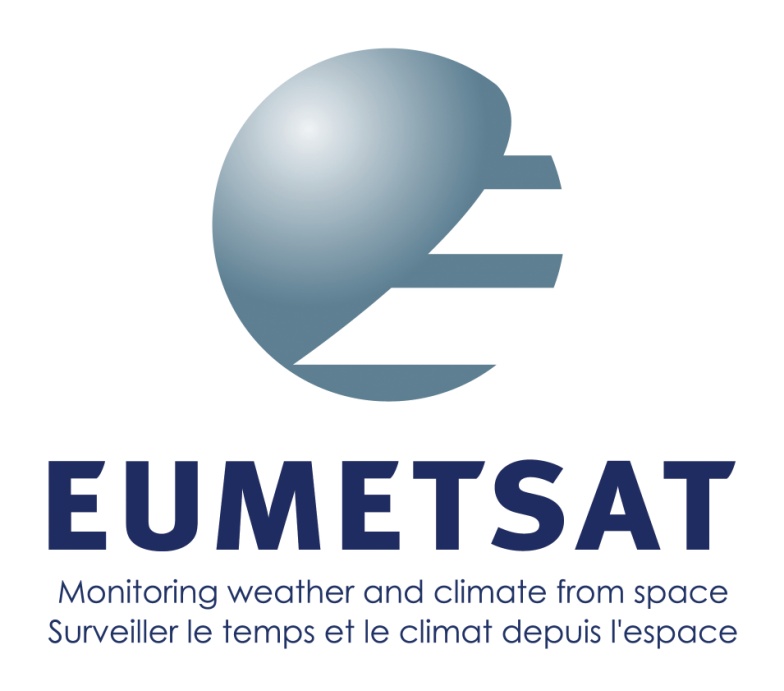 6
Collaboration GSICS Usage?
Do other GSICS Producer want to use DOIs for their objects

If so, then

Who support the management of DOIs for GSICS i.e. 
Legal aspects; act as the Data Centre managing the assigning and minting of DOIs.
This also include 

Legal aspects of using DOIs, GSICS specific DOI name, specification of guidelines for the format of DOIs, where DOI landing pages are to be hosted.

Who operates DOIs for GSICS; coordinate the acquisition of DOI meta-data, coordinate the generation of a web accessible landing page, minting of the DOI, coordinating the maintenance of products with DOIs for the agreed period.

Specify guideline, conventions and standards across the members?
7
End of Presentation: Thank you for your attention
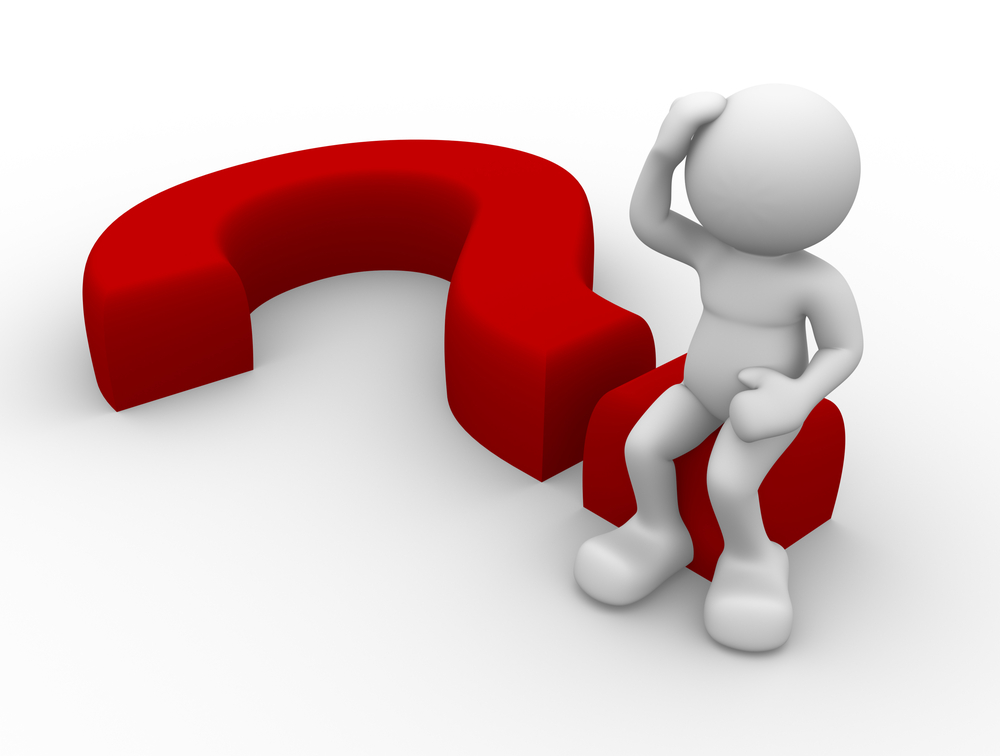 8
Managing DOIs
EUMETSAT’s Data Centre Experience:

Find a DOI “Management Agent” who can refer you to the most appropriate DOI member for your region to work with.

Once a DOI member has been found, a contract needs to be signed to agree to work as the member’s Data Centre (DC) for managing DOIs.  The main requirements to become a DC:
Digital preservation and access of tagged objects (i.e. CDRs) must be guaranteed for at least 10 years.
Objects have to be worthy of citation and publication => peer review process of papers/research using the objects; 
DOI name has to point to an available and maintained landing page containing meta-data information on the object.
Cost associated with becoming a DC:  
150 € / year DOI admin fee; no cost for each DOI names; there a limits on the amount.
Resource needed to define the procedure for assigning and minting DOIs; can be manual or automated.
Resource needed to define the procedure for managing DOIs; can be manual or automated.
9
Minting DOIs (registering)
A DOI Name is composed of a prefix, then a “/” followed by a suffix i.e.

prefix/suffix

The prefix is fixed as this is issued by the DOI member working with the Data Centre. The DOI prefix for the EUMETSAT CDRs is:
 
10.15770

There are no strict rules for defining how to construct the suffix although it is recommended by the DOI members that this part should be opaque i.e. does not contain ‘metadata like human-readable’ text.

EUMETSAT CDRs do not following this recommendation as the product developers have agreed to clearly promote them as EUMETSAT products.  The naming convention used is:

<DOI Prefix>/<OWNER>_<GROUP>_<ENTITY>_<NUMBER>
Example DOI:
10.1234/EUM_SEC_CLM_0005

To mint this DOI, some mandatory meta-data is required to be defined into a XML file and the creation of a landing page containing use....  A
10